CSU CAESAR Instrumentation Team
Ryan Patnaude (Postdoc)
Camille Mavis (GRA)
Sonia Kreidenweis
Russell Perkins
Paul DeMott
Tom Hill
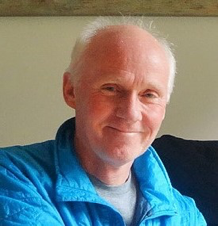 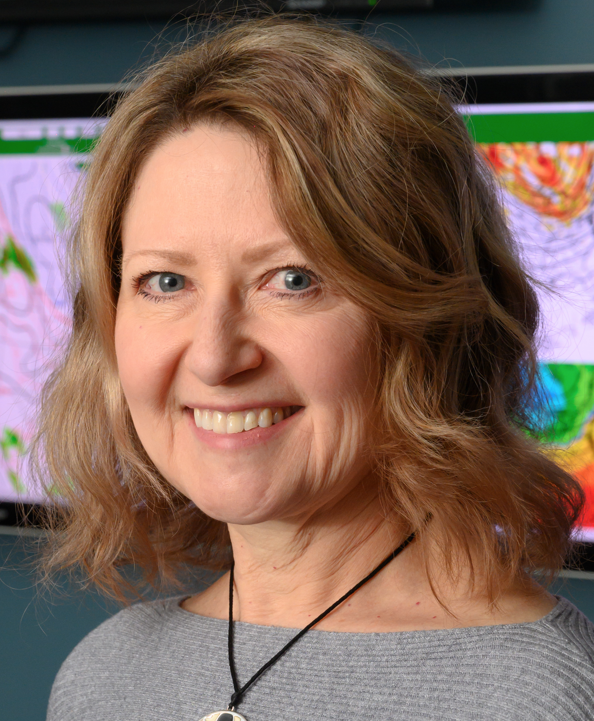 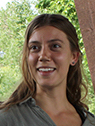 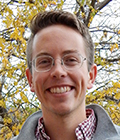 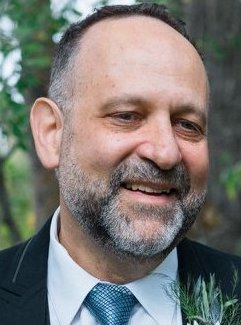 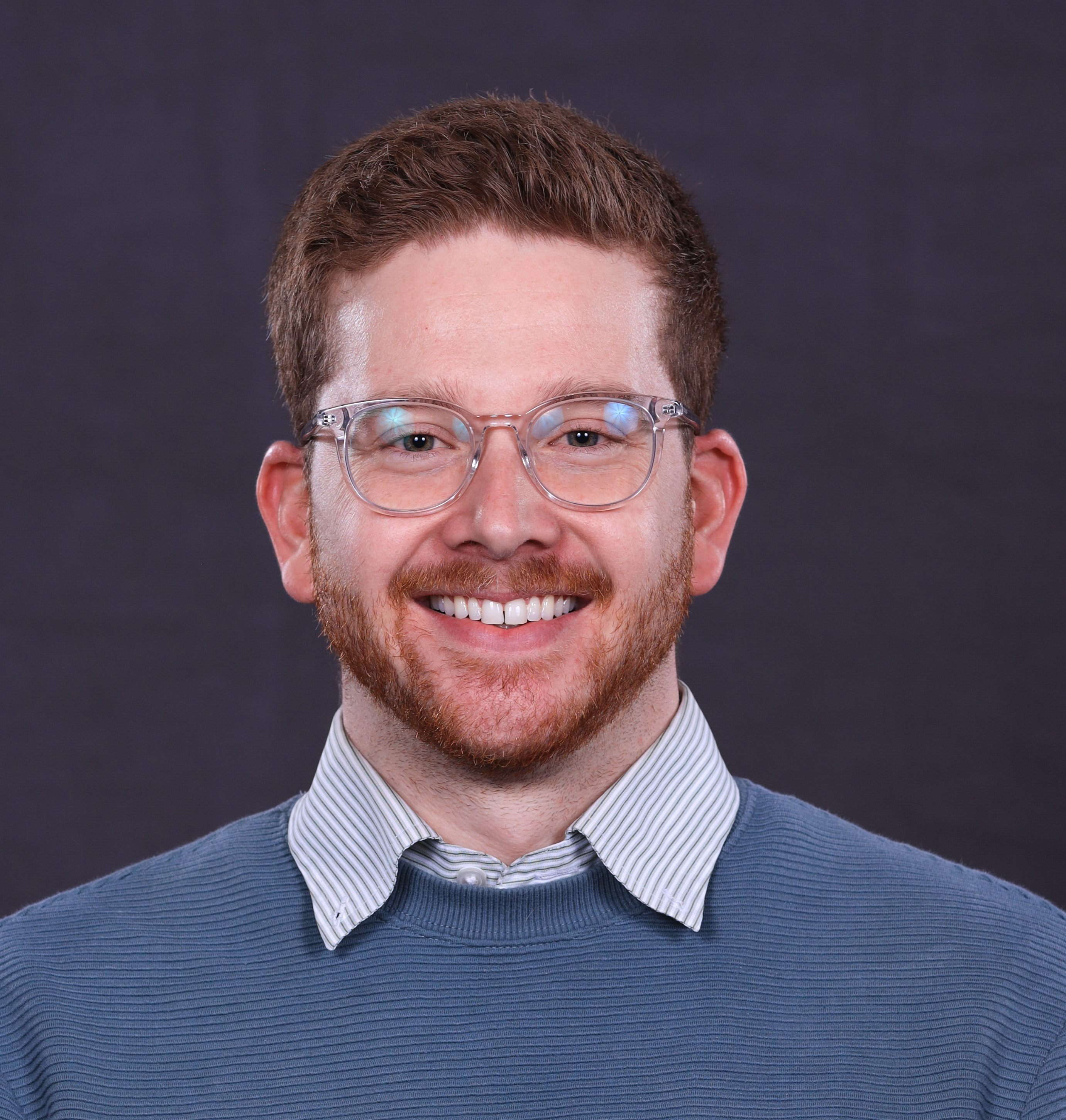 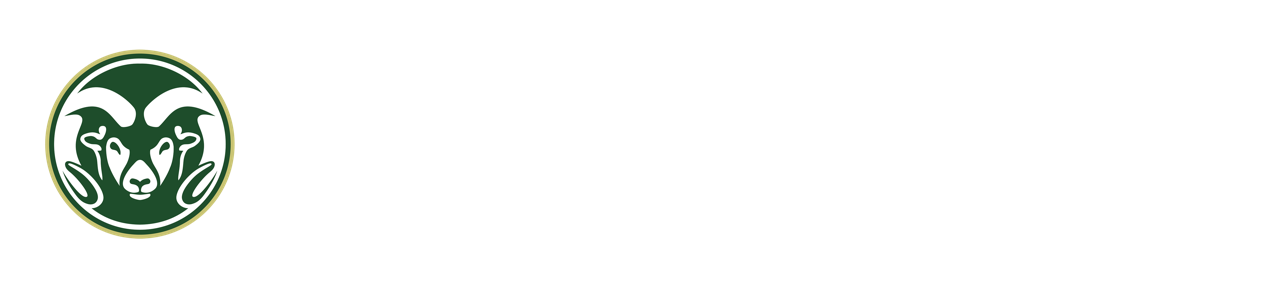 CAESAR Science Team Meeting
May 9, 2023
Continuous flow diffusion chamber + aerosol concentrator
Online INP concentration (typically 1-3 min resolution; 10 min “on”- 5 min “filter” - 10 min “on” cycles)
(-10) to -30°C; 105% RHw
Higher temperature limit depends on INP concentration and concentrator enhancement factor (could range 10-100x)
Two inlets:
Isokinetic – for ambient “cloud-clear” conditions.
Aerosol concentrator to increase resolution/statistics
Counterflow virtual impactor (CVI) – collects cloud particle residuals for processing by CFDC
INP collection for measuring elemental 
	composition by Scanning TEM
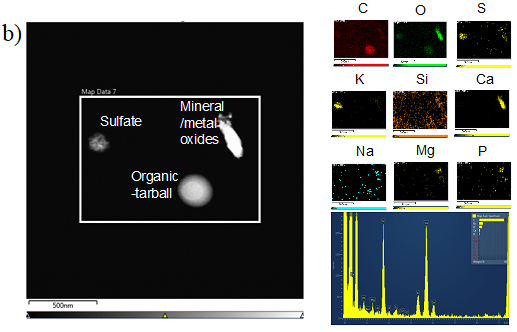 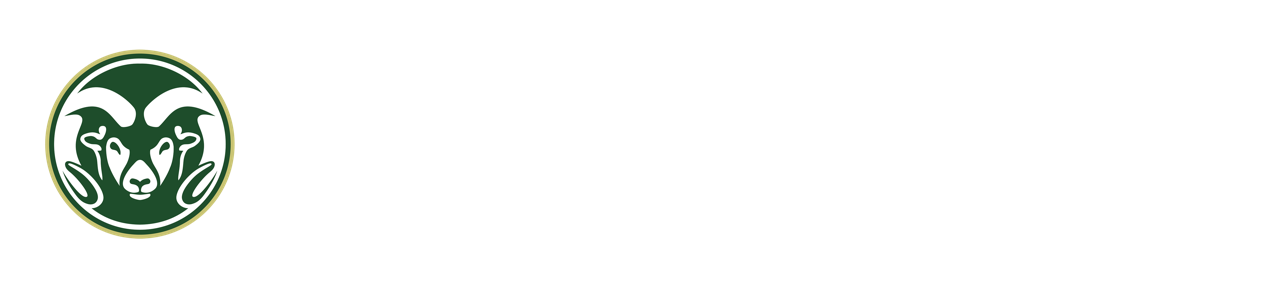 CAESAR Science Team Meeting
May 9, 2023
Ice Spectrometer (IS) immersion freezing analyses and treatment diagnosis of INP "types" from bulk filter collections (>200 L optimal)
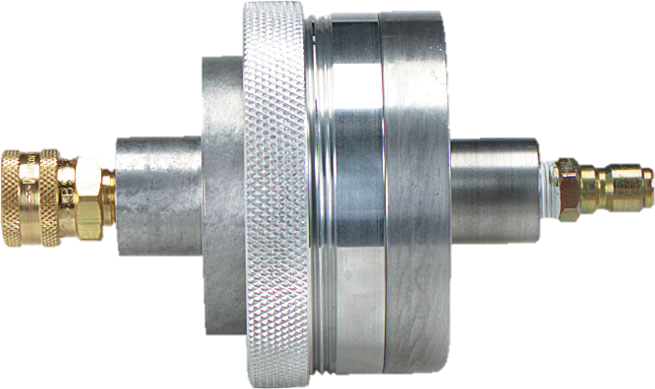 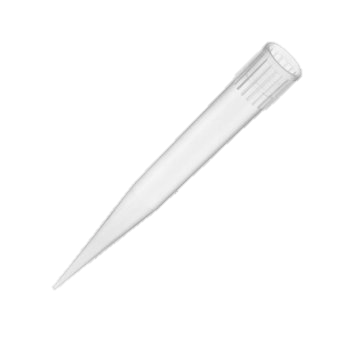 coolant
50 μL  aliquots
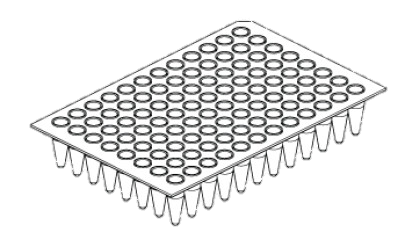 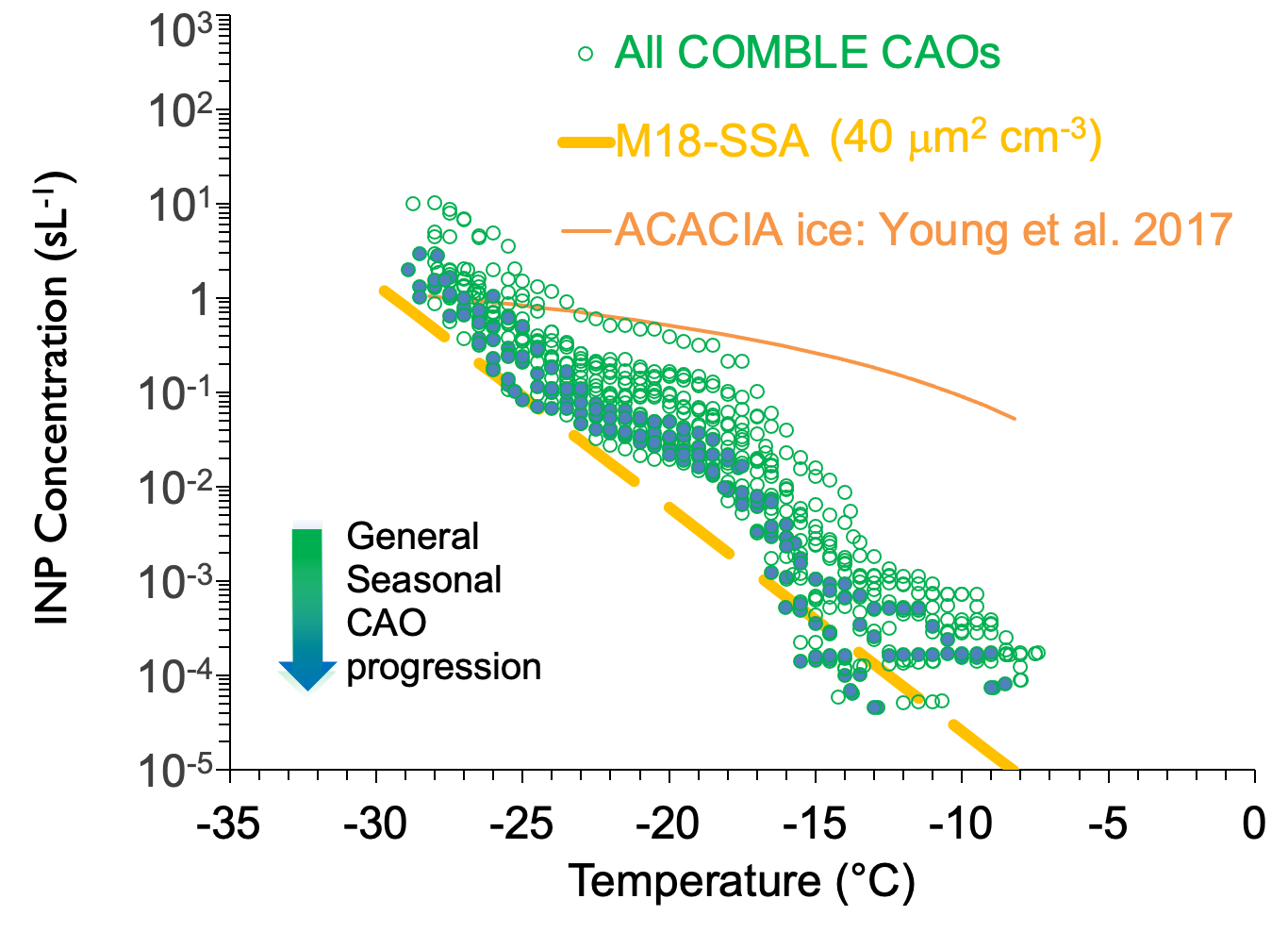 Samp A
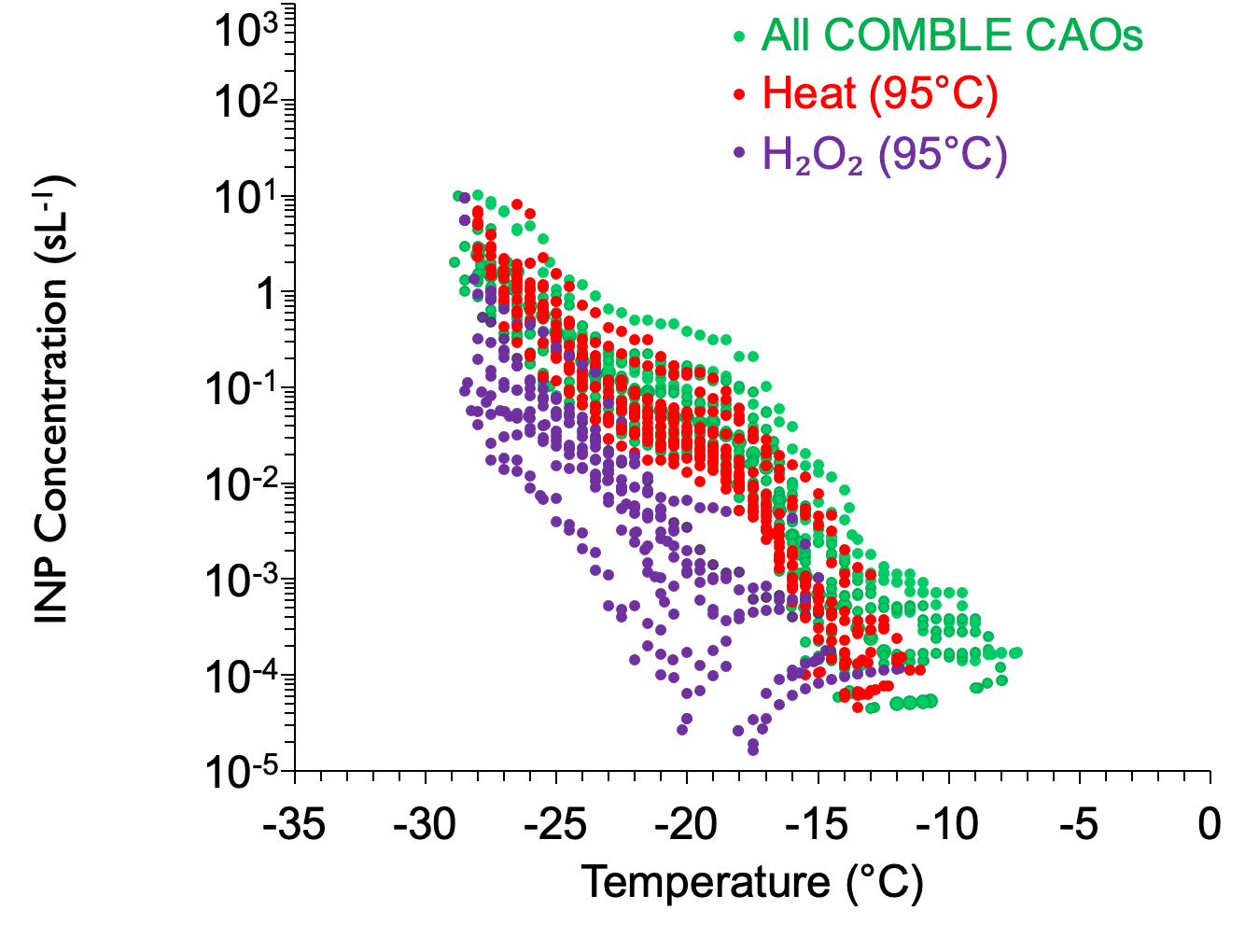 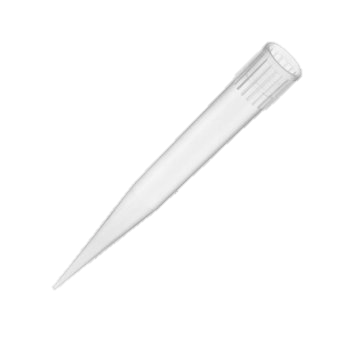 Samp B
Samp C
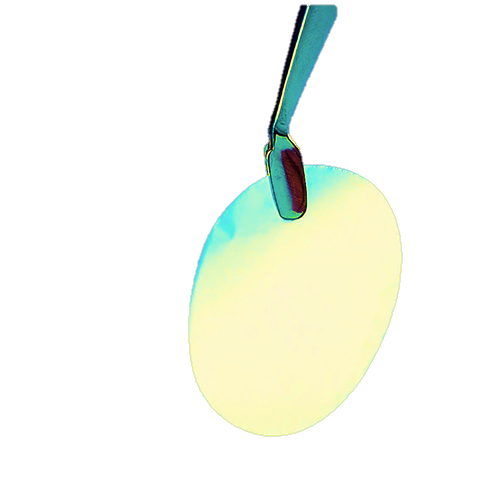 Frozen well
Unfrozen well
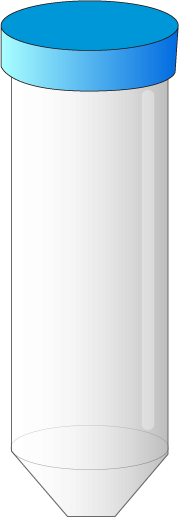 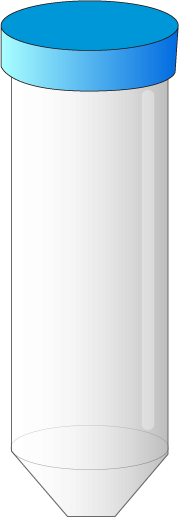 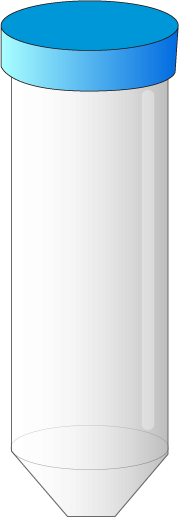 COMBLE CAOs
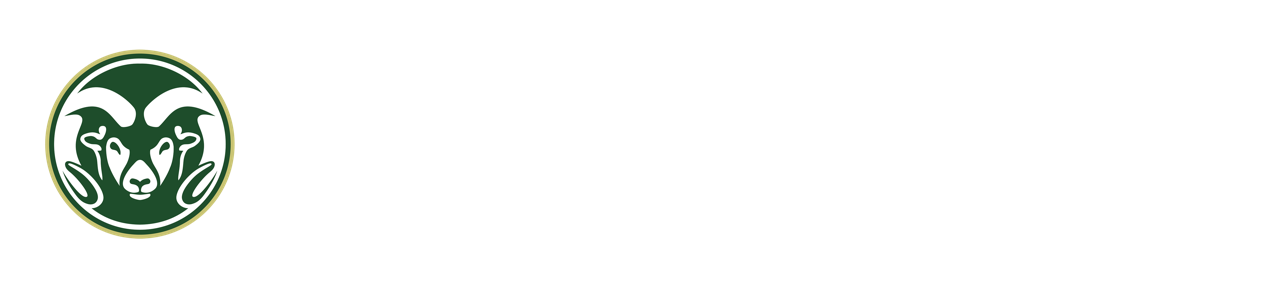 CAESAR Science Team Meeting
May 9, 2023
CAESAR concept for sampling above, within and below clouds
Out of cloud:
LEVEL LEGS (ideally 10 min or greater duration) 
INP reservoir aloft
INPs in MBL
--> CFDC and filters

In cloud:
Operate CFDC only, on CVI inlet 
INPs present in cloud residuals
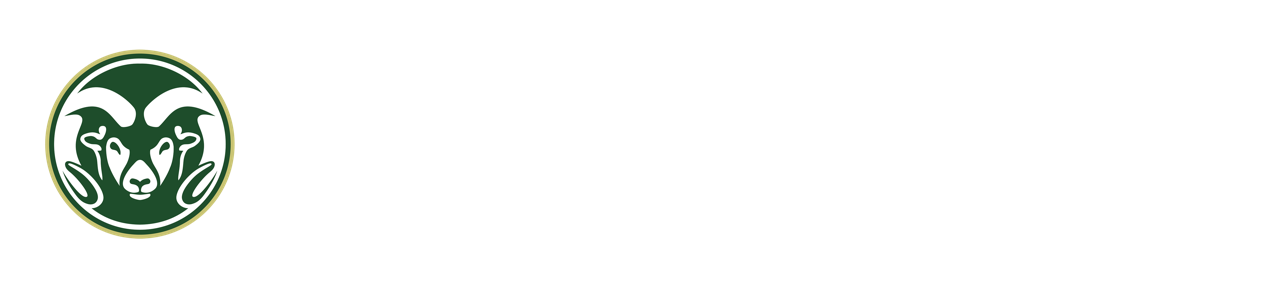 CAESAR Science Team Meeting
May 9, 2023